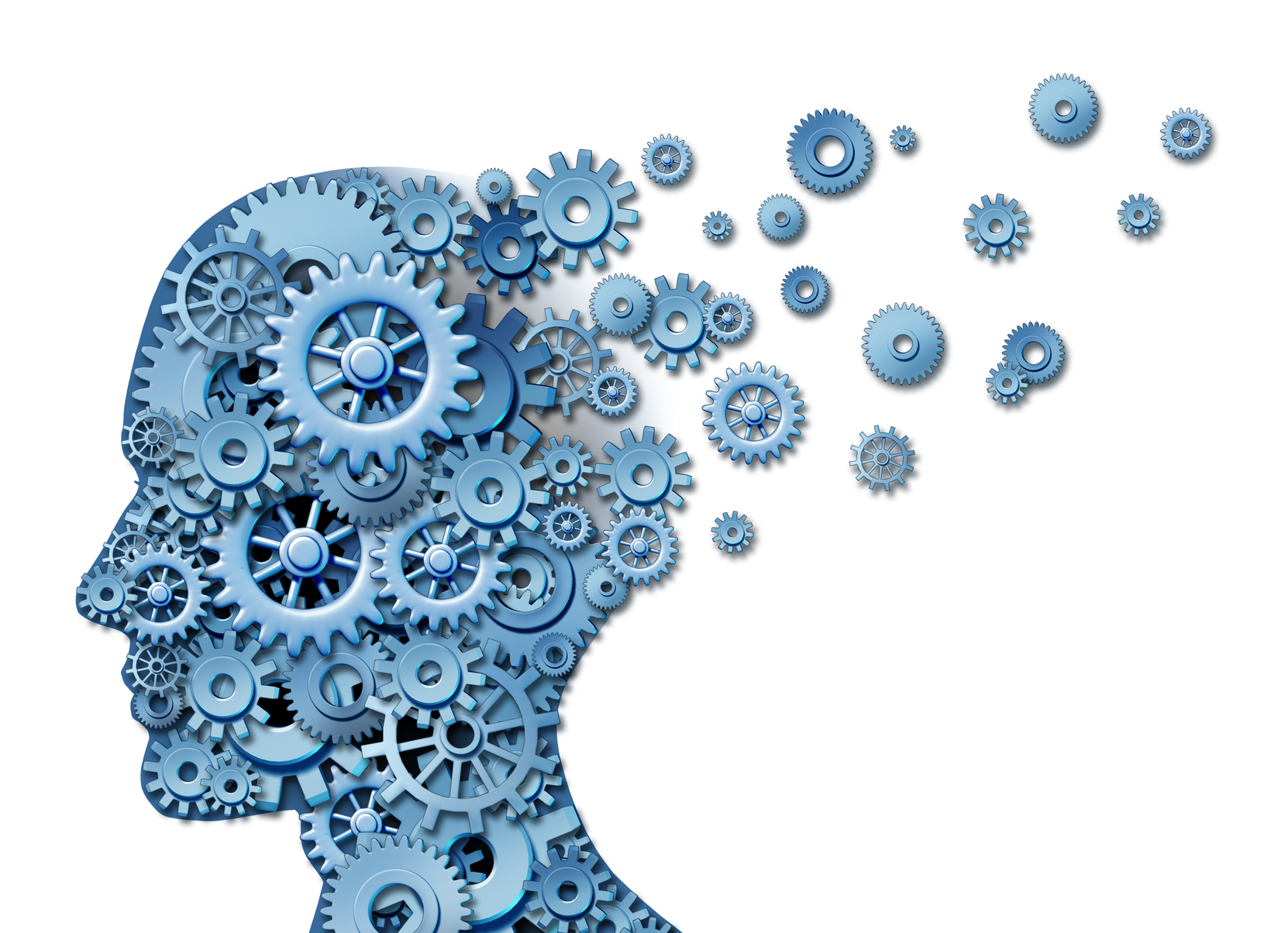 Brief Intro to CSIRO and Myself
Ulrich Engelke | Senior Research Scientist – Cognitive Informatics
21st January 2014
CSIRO computational informatics (CCI)
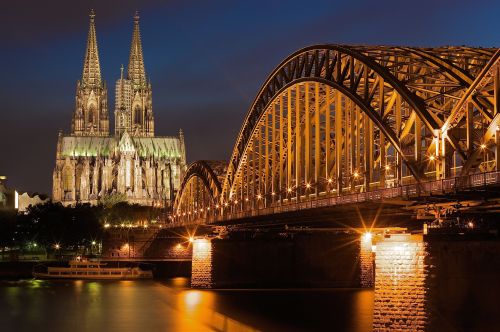 About me...
Masters in ICT at RWTH Aachen, Germany (2004)

PhD in Telecommunications at BTH, Sweden (2010)
Thesis: Modelling Perceptual Quality and Visual Saliency for Image and Video Quality Assessment

Post-doc at IVC group, University of Nantes, France (2011)
QoE for multimedia applications

Research Scientist at Philips Research, The Netherlands (2011-2013)
QoE for lighting applications

Senior Research Scientist at CSIRO, Australia (2013-)
Cognitive Informatics
(Bioinformatics)
Cologne, Germany
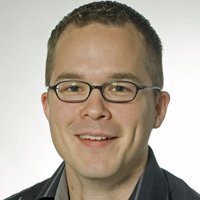 2  |
Brief Intro  |  Ulrich Engelke
CSIRO
Commonwealth Scientific and Industrial Research Organisation
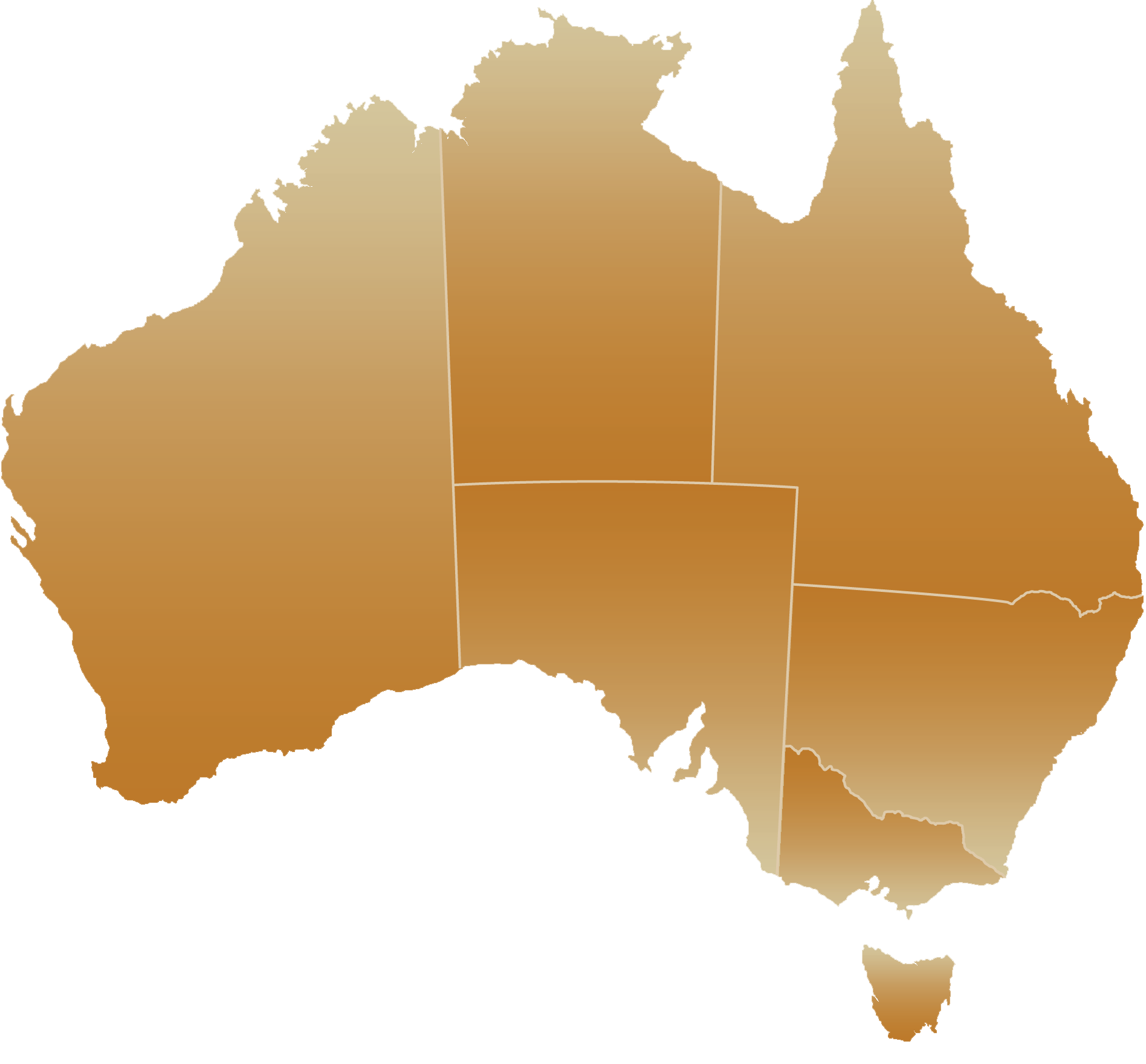 Darwin
Cairns
People
6500
Atherton
Townsville2 sites
Alice Springs
Divisions
11
Rockhampton
Locations
58
Bribie Island
Murchison
Toowoomba
Brisbane
6 sites
Gatton
Myall Vale
Armidale 2 sites
Geraldton 2 sites
Narrabri
Flagships
11
Mopra
Newcastle
Parkes
Perth
3 sites
Adelaide
2 sites
Griffith
Sydney  5 sites
Irymple
Budget
$1B+
Canberra  7 sites
Wodonga
Werribee 2 sites
Belmont
Melbourne 5 sites
Geelong
Hobart
Sandy Bay
62% of our people hold university degrees 
2000 doctorates  
500 masters
Top 1% of global research institutions in 14 of 22 research fields  
Top 0.1% in 4 research fields
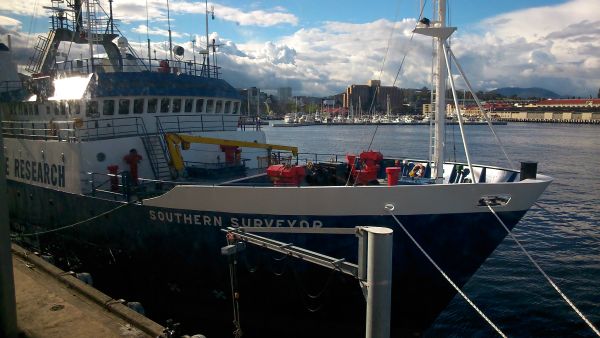 3  |
Brief Intro  |  Ulrich Engelke
Our business units
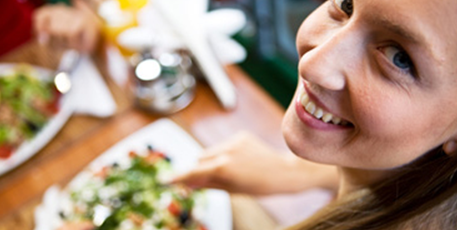 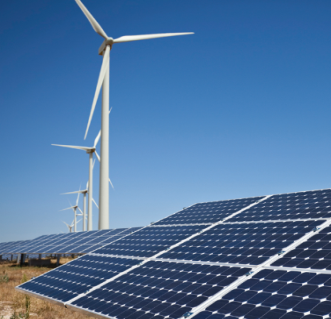 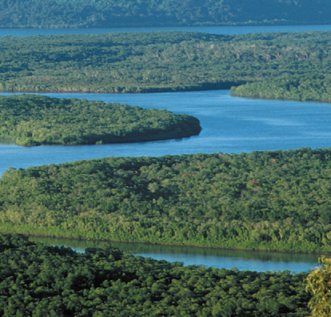 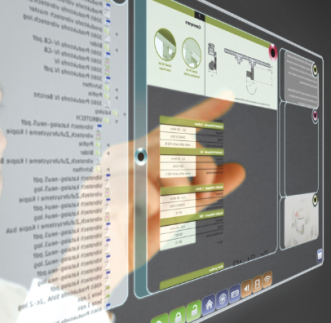 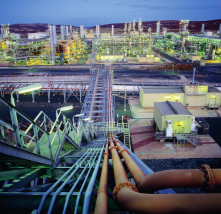 Food, Health & Life Science Industries
Energy
Environment
Information & Communications
Manufacturing,Materials &Minerals
11
11
National Research Flagships
Research Divisions
+
+
National Research Facilities and Collections
Transformational Capability Platforms
4  |
Brief Intro  |  Ulrich Engelke
National Research Flagships
biosecurity
Climate adaptation
Digital productivity and SERVICES
Energy transformed
Food futures
Future manufacturing
Minerals down under
Preventative health
Sustainable agriculture
Water for a healthy country
Wealth from oceans
5  |
Brief Intro  |  Ulrich Engelke
Research Divisions
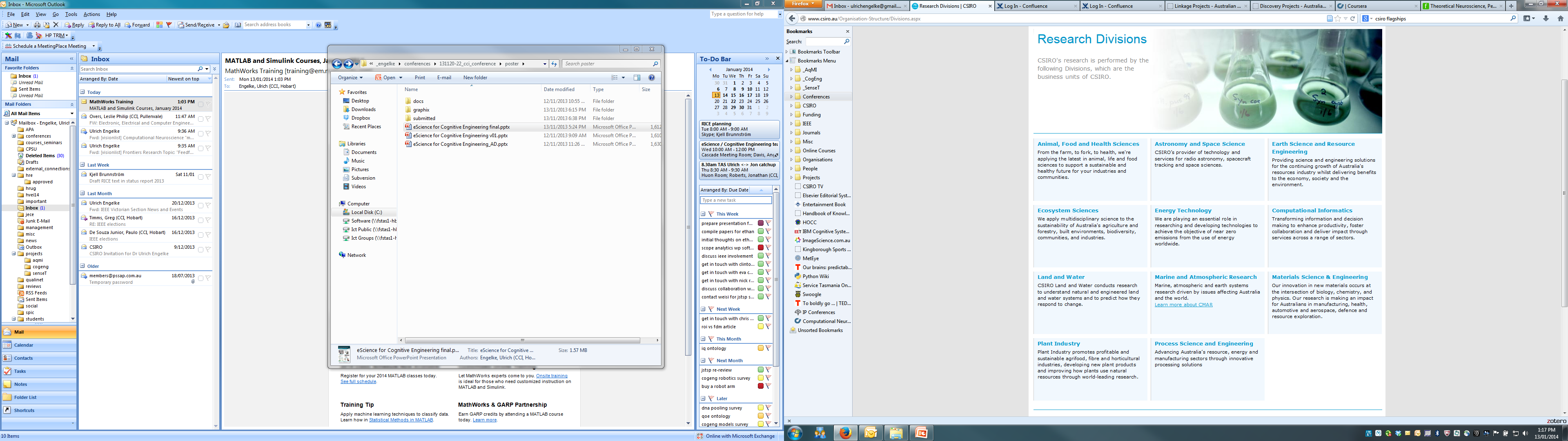 6  |
Brief Intro  |  Ulrich Engelke
Our track record: top inventions
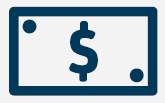 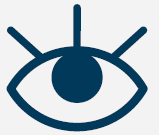 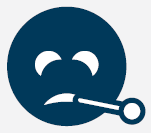 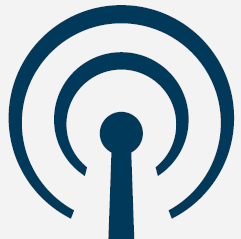 2. POLYMER BANKNOTES
3. RELENZA FLU TREATMENT
4. EXTENDED WEAR CONTACTS
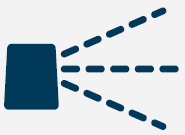 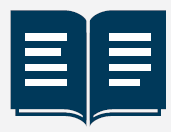 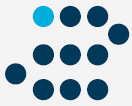 1. FAST WLANWireless Local Area Network
7. RAFT POLYMERISATION
5. AEROGARD
6. TOTAL WELLBEING DIET
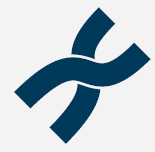 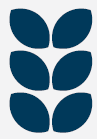 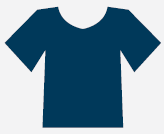 8. BARLEYMAX
9. SELF TWISTING YARN
10. SOFTLY WASHING LIQUID
7  |
Brief Intro  |  Ulrich Engelke
CSIRO Projects
SKA
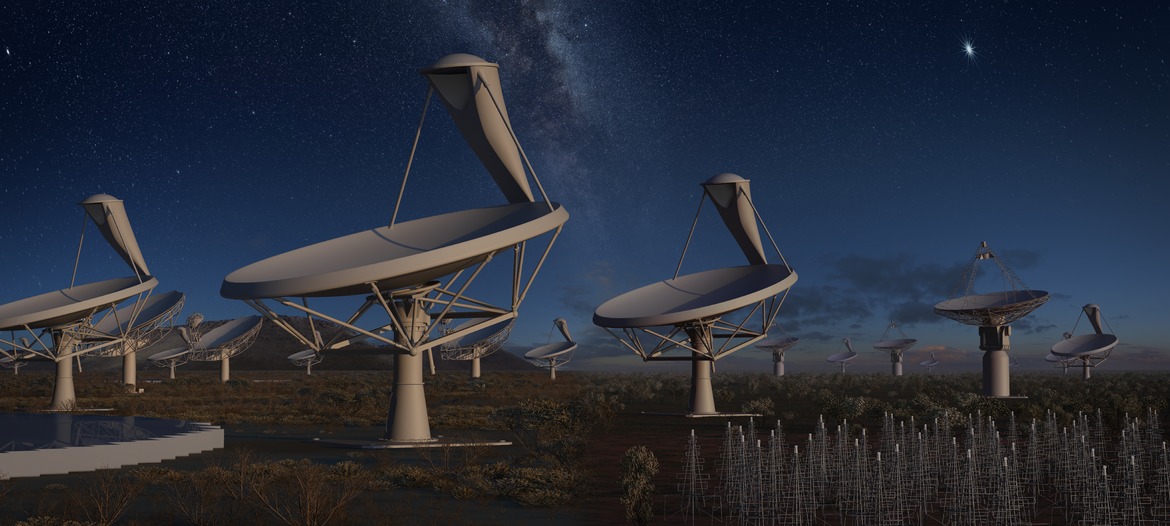 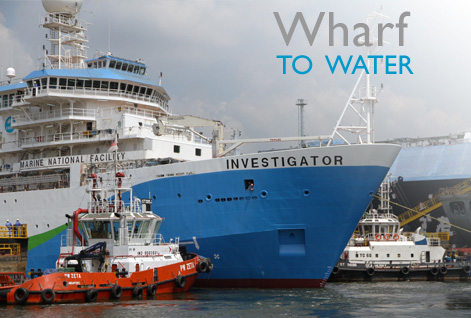 https://www.skatelescope.org/
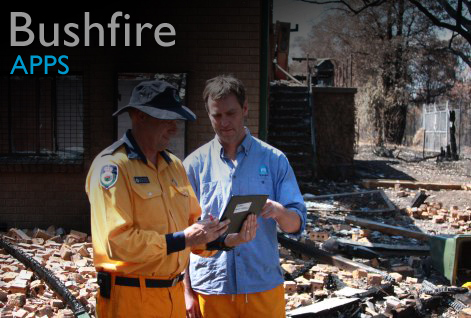 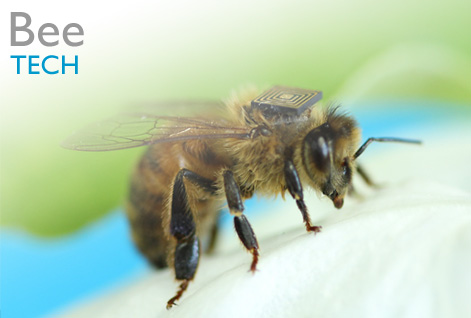 8  |
Brief Intro  |  Ulrich Engelke
Cognitive Informatics
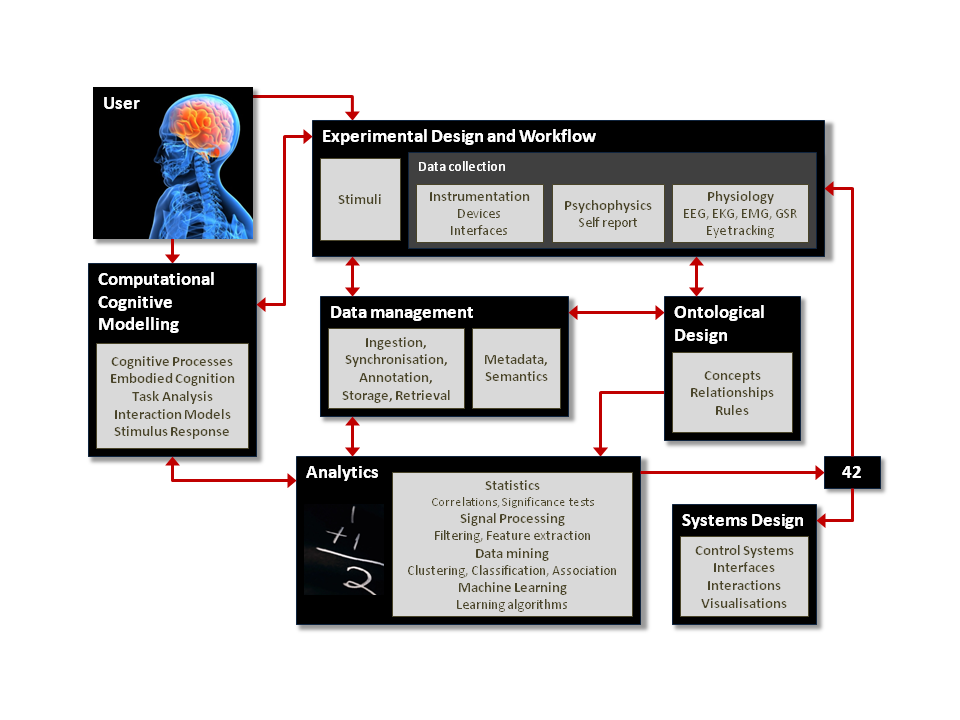 New capability within CSIRO

The team
Several research scientists, post-docs, and SW engineer
Couple of students

Quantitative and reproducible research in Cognitive Informatics

Applications
Human Robot Interaction
Preventative Health
Simulation 
...
9  |
Brief Intro  |  Ulrich Engelke
Facilities
Equipment 
SMI RED 500 eye tracker
Biosemi ActiveTwo psychophysiological measurement equipment
Other lower cost solutions
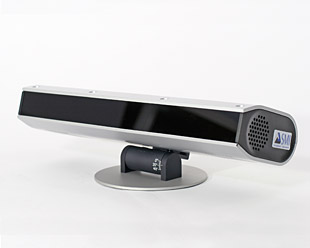 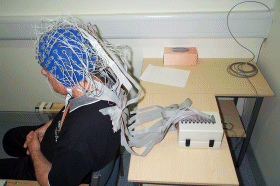 10  |
Brief Intro  |  Ulrich Engelke
Contribution to RICE and VQEG
Quantitative QoE assessment with psychophysiological measurements: eye tracking, EEG, EKG, EMG, GSR, ... 

Correlates of psychophysiological measures and subjective scales.

Recommendations for concurrent use of subjective scales and psychophysiology measurements – definition of use cases.

Going ahead: 
Laboratory is being built up at the new Sandy Bay site
Get student(s) onboard to support this work
Find collaborators within VQEG
11  |
Brief Intro  |  Ulrich Engelke
Thank you
Computational Informatics
Ulrich EngelkeSenior Research Scientist
t	+61 3 6232 5431 
e	ulrich.engelke@csiro.au
w	www.csiro.au/lorem
CSIRO Computational informatics (CCI)
Title picture: iyashisource.com